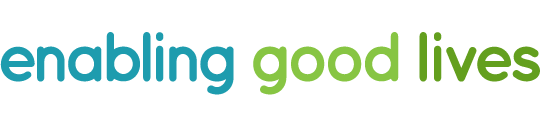 Prepared for the Japanese Young Core Leaders Programme, Oct 2017
Background
Started with Select Committee Inquiry 2008 

In 2011, the Minister for Disability Issues asked an independent group from the disability sector to report  to her on the current function and operation of disability day services. 

That group proposed that rather than focusing on ‘special’ places or activities for disabled people, it would encompass a person’s whole life, not just one part of it.
This was called Enabling Good Lives (EGL) with a vision that:

In the future, disabled children and adults and their families will have greater choice and control over their supports and lives, and make more use of natural and universally available supports. 

EGL is an approach led by disabled people and families
2012 - long term change to disability supports signalled by Government 

Demonstrations - 3 years in Christchurch and 2 years in the Waikato

The demonstrations themselves are not EGL because they’re narrowly focussed

 The EGL demonstrations are trying new ways of doing things. It’s about systems change and is across the Ministries of Health, Social Development and Education
The EGL report made a number of key recommendations including:
A fundamental set of principles that underpins future disability supports:
self determination
beginning early
person centred
ordinary life outcomes
mainstream first
mana enhancing
easy to use
relationship building
Self-directed facilitation-based support and planning that actively supports disabled people to have greater choice and control over their lives and supports   
Cross-government individualised and portable funding to provide disabled people with personal allocations that can be used more flexibly to purchase supports and services  
Considering the person in their wider context, not just formal support.
Strengthening families/ whanau so people know how to maximise their choice and control
Community building to assist disabled people to be active and valued citizens with an everyday life in everyday places and the natural support this brings
Elements for Systems Change
Building knowledge and skills of disabled people
Investment in families
Changes in communities
Changes to service provision
Changes to government systems and processes
Outcomes

Control
Increased Choice
Diversity
Participatory citizenship
Joined-up system that is easy to use
Personal budgets
Independent Navigation/ Facilitation
Facilitated support
Joint governance
Key Cabinet Decisions – 15 February 2017
The Ministry of Health and Ministry of Social Development worked alongside the disability community to design a process for a nationwide transformation of the disability support system.  The first step of this was a high level co-design process, involving representatives of the disability community and officials 
The first region to go through the full change process will the mid-Central region – Waikato and Christchurch will be the next regions
The National Enabling Good Lives Leadership Group will promote and safeguard the EGL vision and principles
Key Cabinet Decisions cont…
The transformation in each region will be supported by a local leadership group from the disability community
There will be significant changes required – including to the existing funding allocation services
EGL will continue, with current arrangements, in Christchurch and the Waikato until the full transformation starts in those areas
Building Blocks for System Design
Disabled people and families being able to access independent facilitators who walk alongside people and help them build a good life
Having a single point of entry for funded support
A strengths based assessment
A personal budget to spend flexibly
A range of options for managing a personal budget
Capacity building for disabled people, families and providers
Improved accountability arrangements that monitor quality of life